Музыкальные загадки.
Цель. Развивать умение различать музыкальные инструменты по характерным особенностям, знать название их.



Описание игры.
Ведущий загадывает загадки, играющие отгадывают их. За правильный ответ получают карточку, соответствующую отгадке.
Заиграли три струны
   На четыре стороны
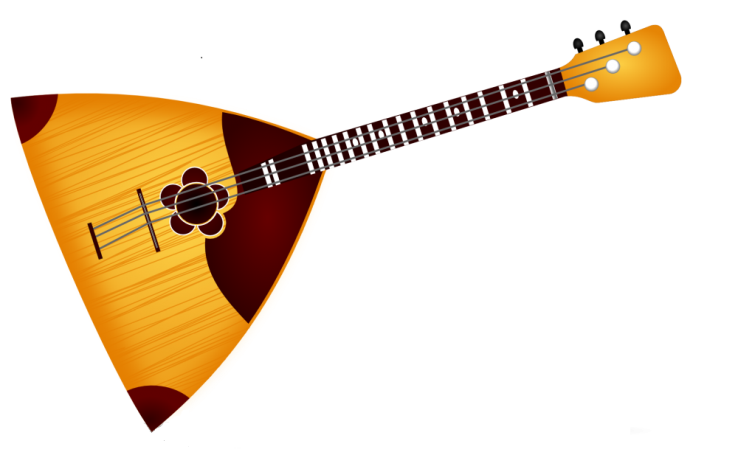 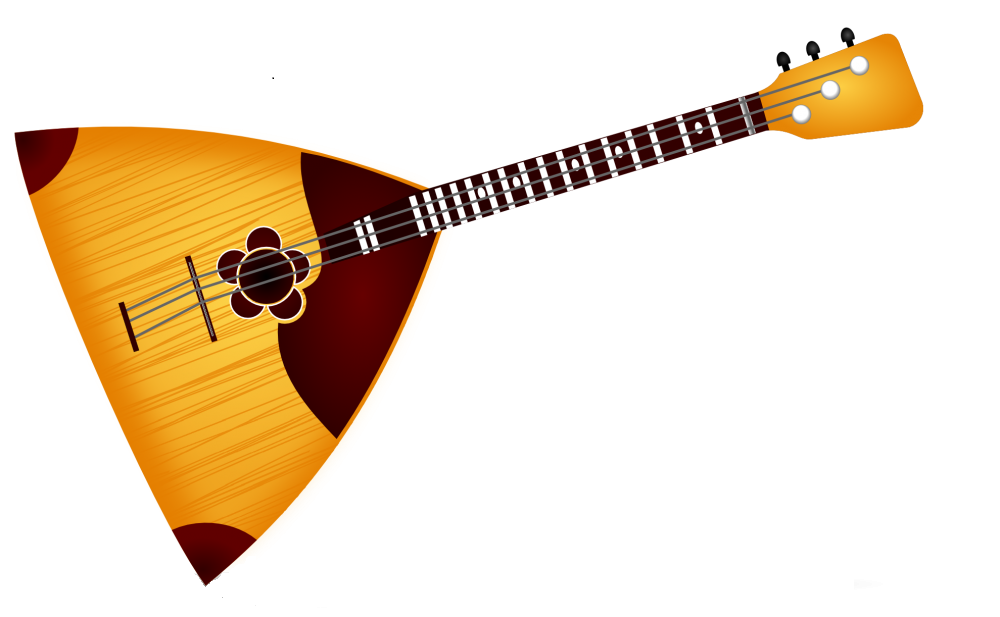 Оно больше, как комод,
  Под крышкой музыка живёт.
  А маленькие дамы
  На нём играют гаммы.
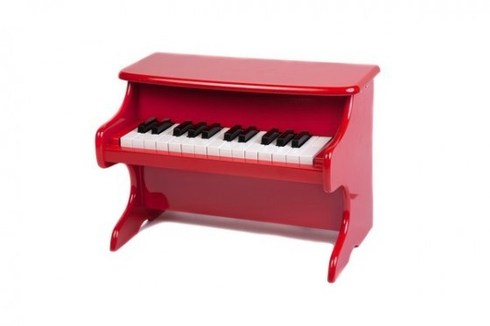 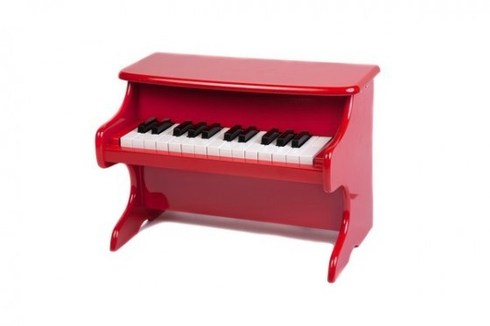 Смычок на ней пиликает,
Как воробей чирикает.
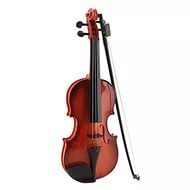 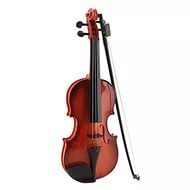 Она у папы шестиструнная,
Её настройка – дело трудное.
И, чтобы папу не расстраивать,
Её нам лучше не настраивать.
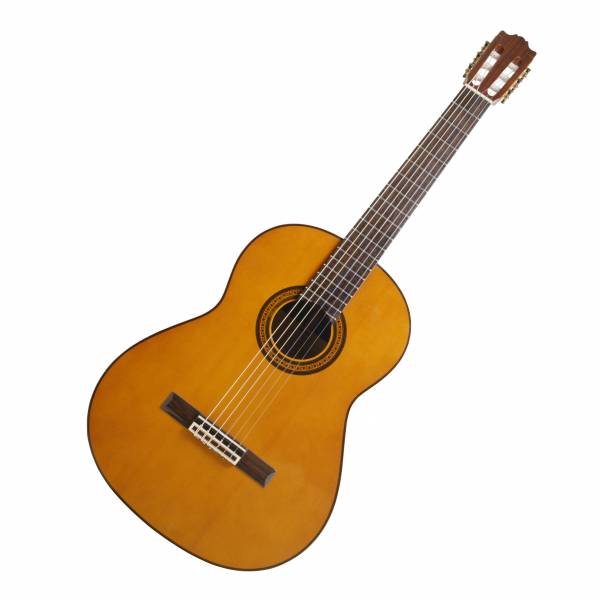 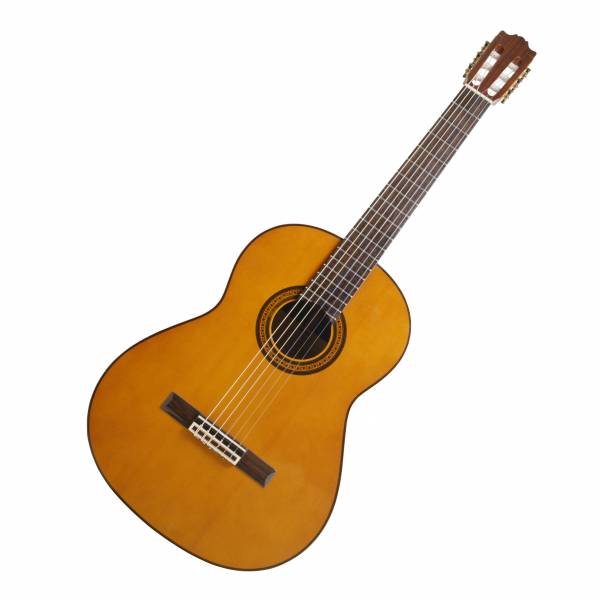 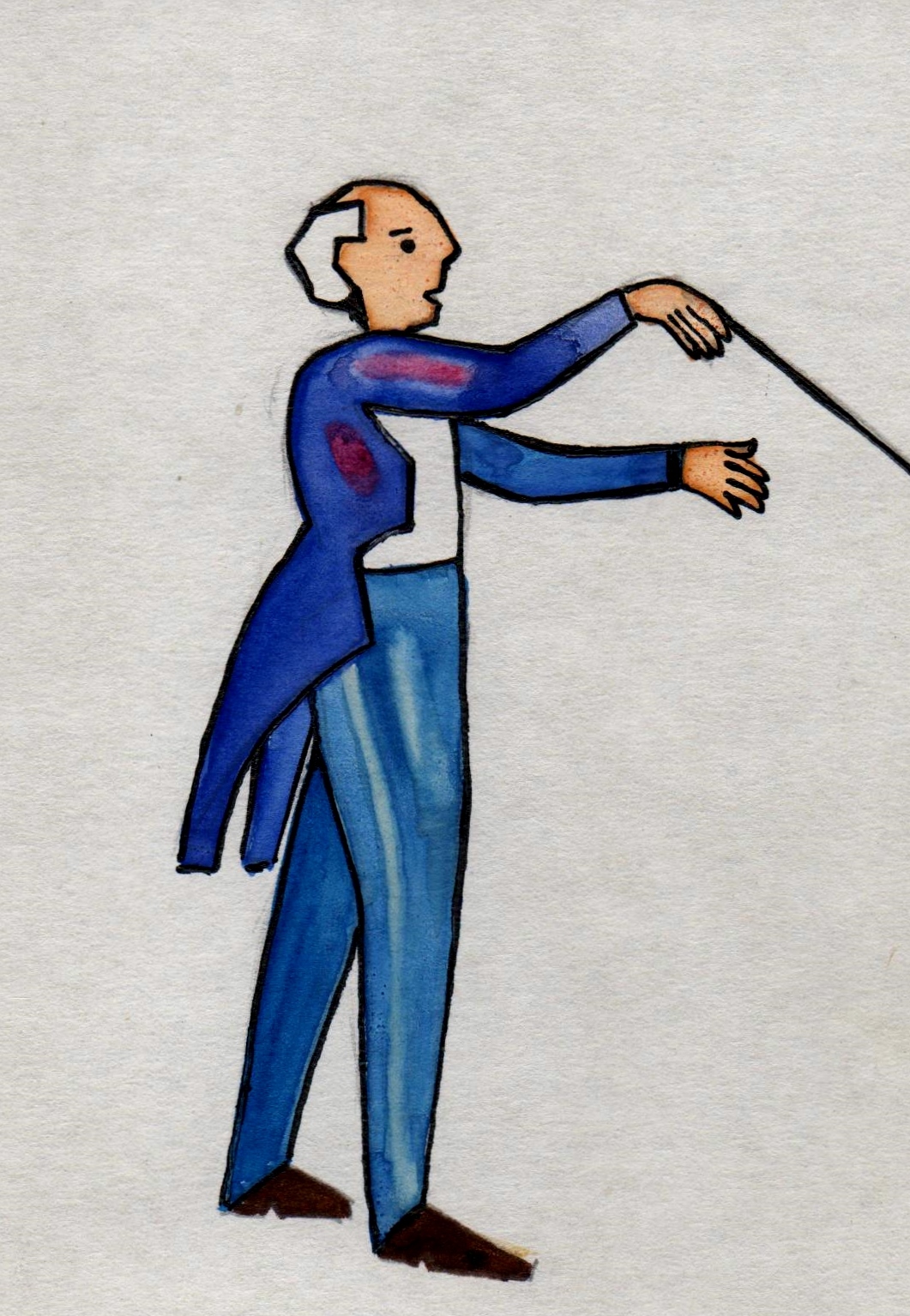 Он руками машет плавно,
Слышит каждый инструмент.
Он в оркестре самый главный,
Он в оркестре президент!
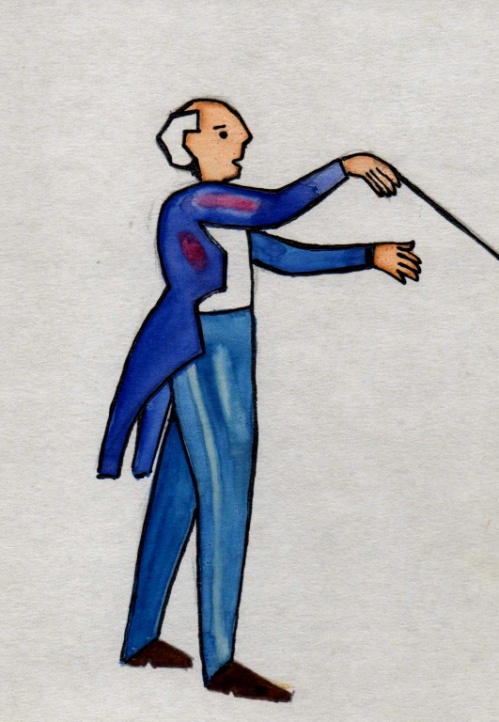 Когда играю я на нём,
Когда я репетирую – 
С испугом думает весь дом,
Что крышу ремонтирую.
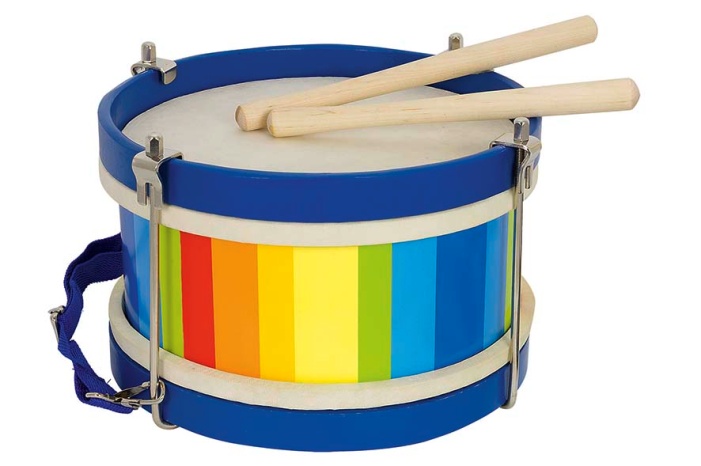 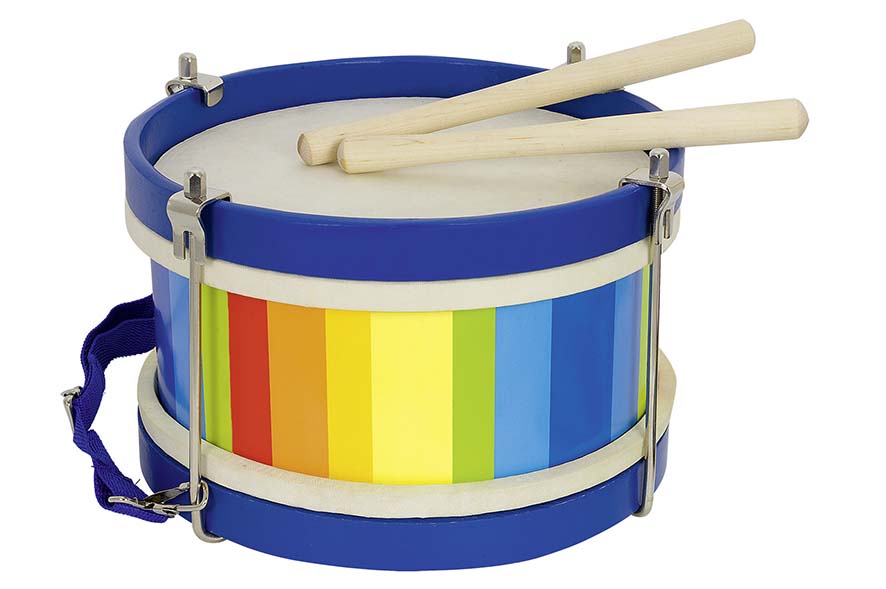 Блестящая и медная
Так здорово дудит –
Что наша кошка бедная
Под тумбочкой сидит.
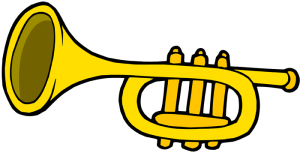 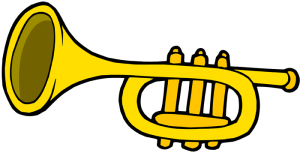 Инструмент у музыканта –Он у нас не без таланта!Как на кнопки нажимает,Громко музыка играет.Кажется: звучит орган,Хоть в руках простой – ... .
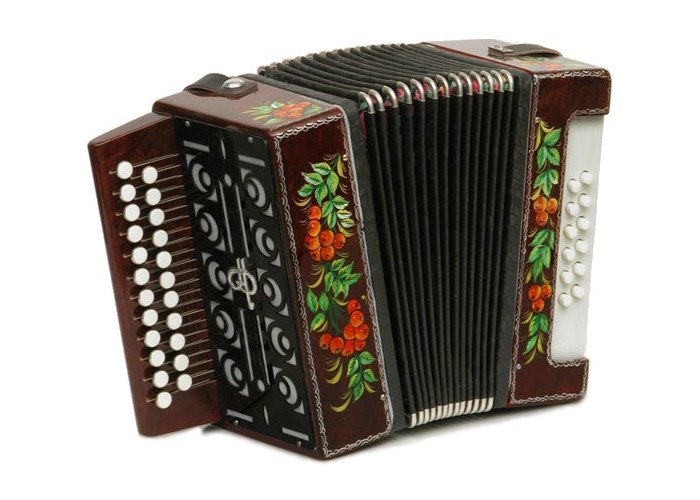 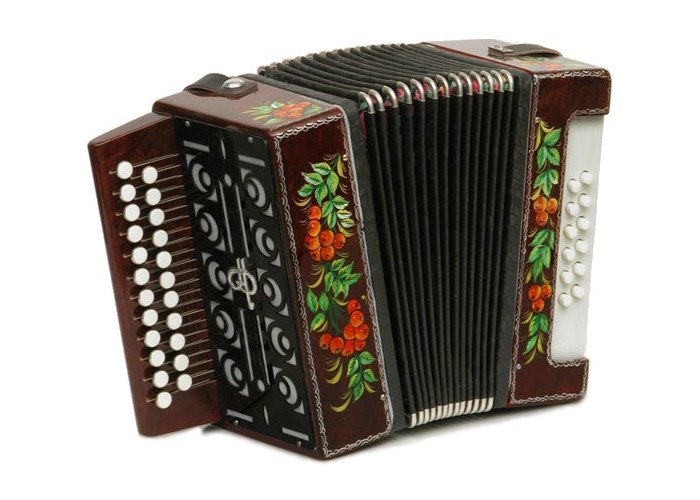